International Women's Day is celebrated on March 8th every year in many countries of the world. There are many reasons to celebrate this day, the main ones being:
To honor achievements across the political, economic, social and cultural spheres throughout the history
To celebrate women's rights and call for change, fighting against discrimination
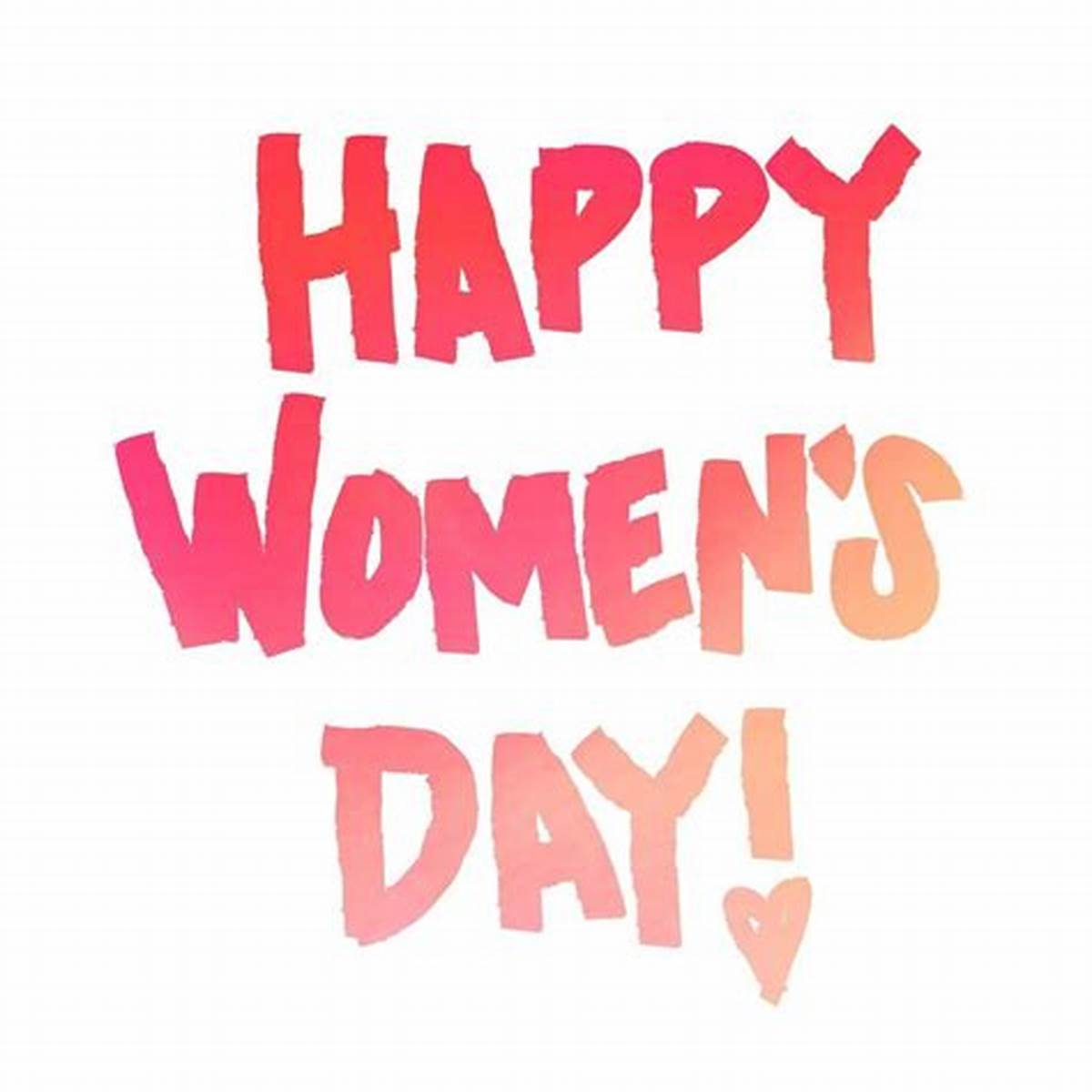 By Jaida 12P2
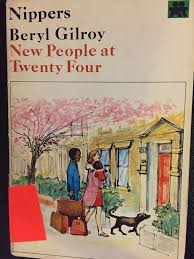 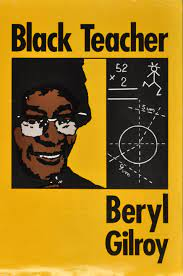 Beryl GILROY
Beryl Agatha Gilroy was a Guyanese educator, novelist, ethno-psychotherapist, and poet
The Guardian described her as "one of Britain's most significant post-war Caribbean migrants 
She emigrated to London in 1951 as part of the Windrush generation to attend the university of London, then spend decades teaching, writing, and improving education 
She worked primarily with Black women and children as a psychotherapist and her children's books are lauded as some of the first representations of black London
She is known as the first Black head teacher
Clip -

Paying tribute to education pioneer Dr Beryl Gilroy in West Hampstead for LDN WMN - YouTube
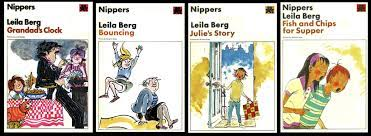 Nippers
When she was home with her children (1956-1968), she began writing for the pioneering reader series, nippers (1970-75)
Nippers are considered the first children's stories about the Black British presence in London and were meant to replace the outdated Janet and john books  
‘New people at twenty-four’, for example, address racism and interracial marriage – the first time such issues had been explored in a British series designed to teach children to read
Beryl Gilroy's early work examines the impact of life in Britain on West Indian families and her later work explores issues of African and Caribbean diaspora and slavery
Education career
After gaining teaching qualifications in British Guiana, Gilroy migrated to London in August 1952 to attend university 
Gilroy's teaching career eventually led her to become the head teacher at Beckford school, north London in 1969
In the early 1980's, she co-founded Camden Black Sisters, an information and support group for local Black women
Gilroy first received a diploma in child development psychology and continued to pursue  her education to pursue her education counselling, education and psychology, receiving a PhD in 1987
Facts on women's roles in education in 2023
Only 38% of headteachers at state secondary schools in England are women, despite the majority of teachers at those schools being female, and just 0.2% of headteachers are Black and female 
In primary schools in 2020, female teachers made up 85% of the workforce compared with 74% of headteachers, while in secondaries, the figures were 63% and 40%
Men made higher roles in schools, both secondary and primary, earlier than women – they would normally have less years of experience 
Teachers from minority ethnic backgrounds are "under-represented in leadership roles compared to the wider teaching population", but this is improving…..